Photomicrographs of Plant foods  

	Onions: Green, Red, White, Yellow
Permission to reproduce original photomicrographs used to make this  collection may be obtained from 
  
 Dr. David O. Norris at
   david.norris@colorado.edu
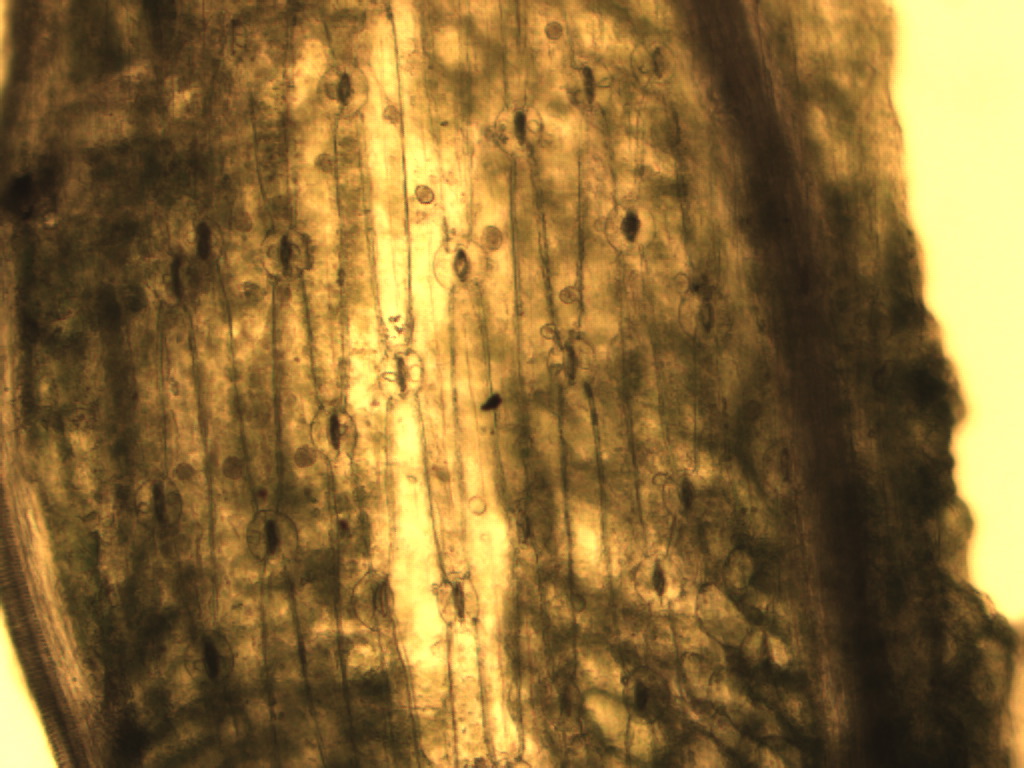 [Speaker Notes: 316.  Allium cepa L.   Onion, green; Elongate epidermal cells, stomata (arrows) separating elongate cells longitundinally, 10X.  Compare to leek and chives.]
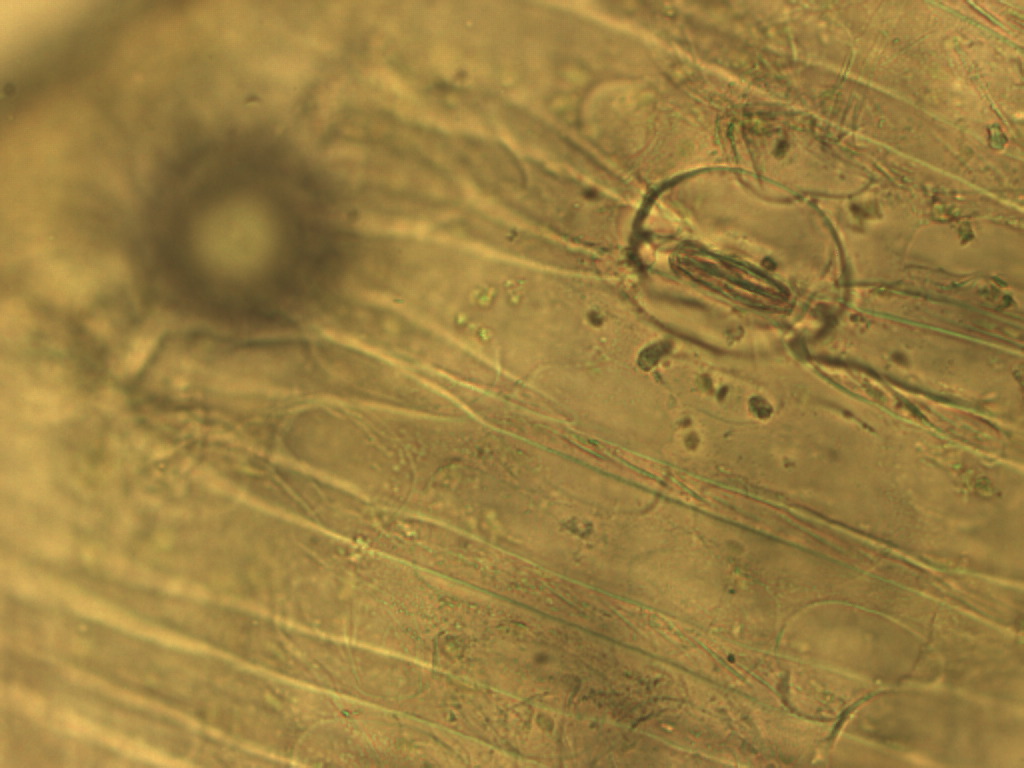 [Speaker Notes: 317. Onion, green.  Epidermal cells and stomate (arrow), 40X]
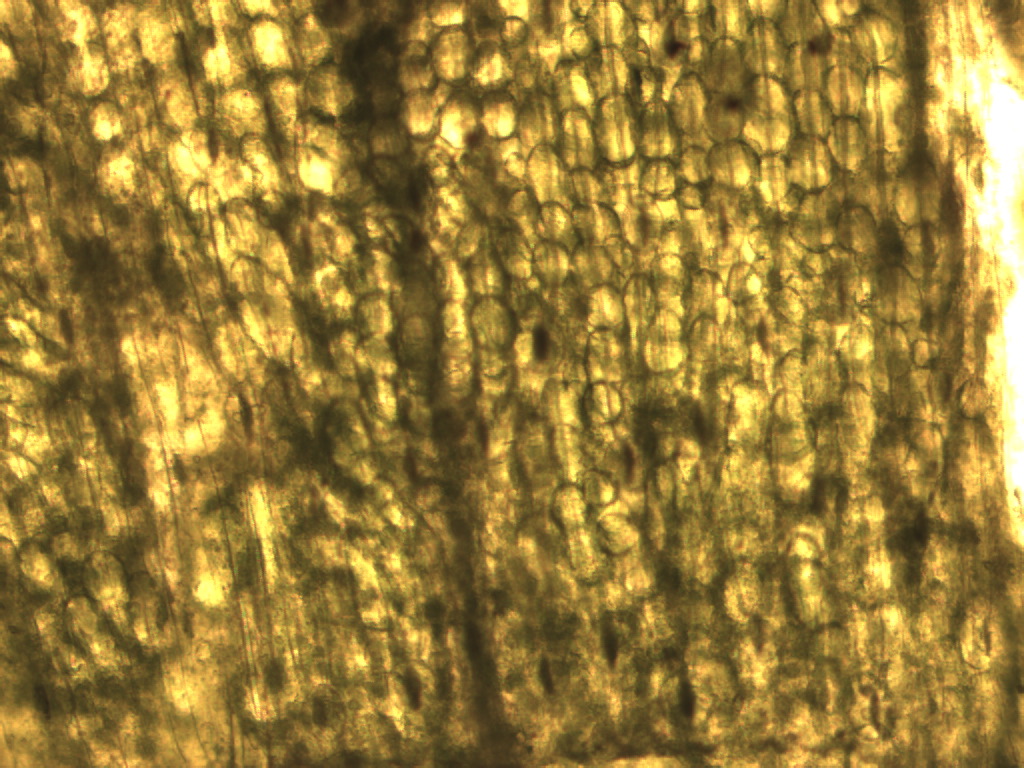 [Speaker Notes: 318. Onion, green;  spherical parenchymal cells and elongate epithelial cells, 10X.]
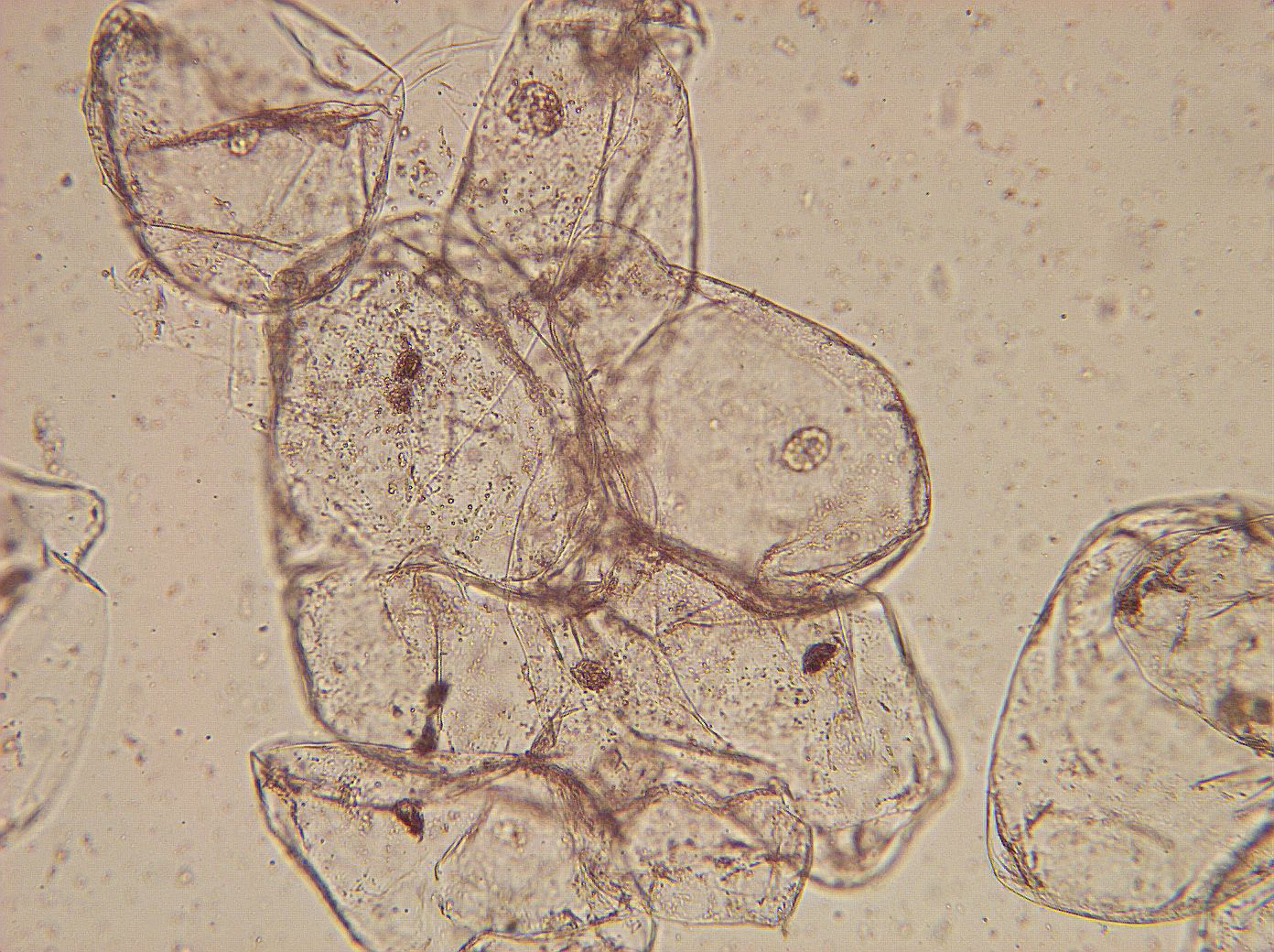 [Speaker Notes: 319. Allium cepa L. Onion, red;  isolated pulp parenchymal cells, 10X]
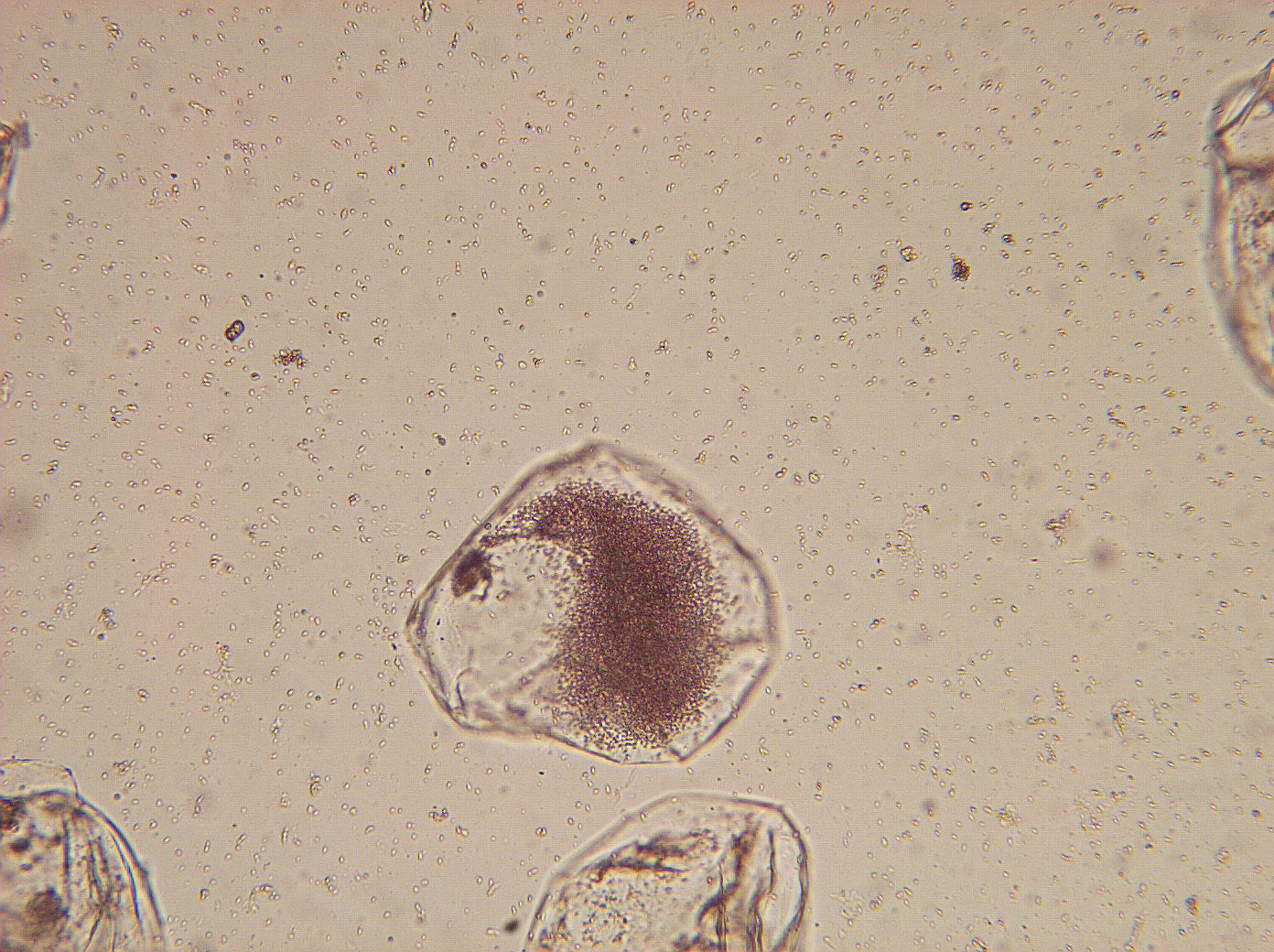 [Speaker Notes: 320. Onion, red; isolated parenchymal cell containing red pigment, anthocyanin, 25X.]
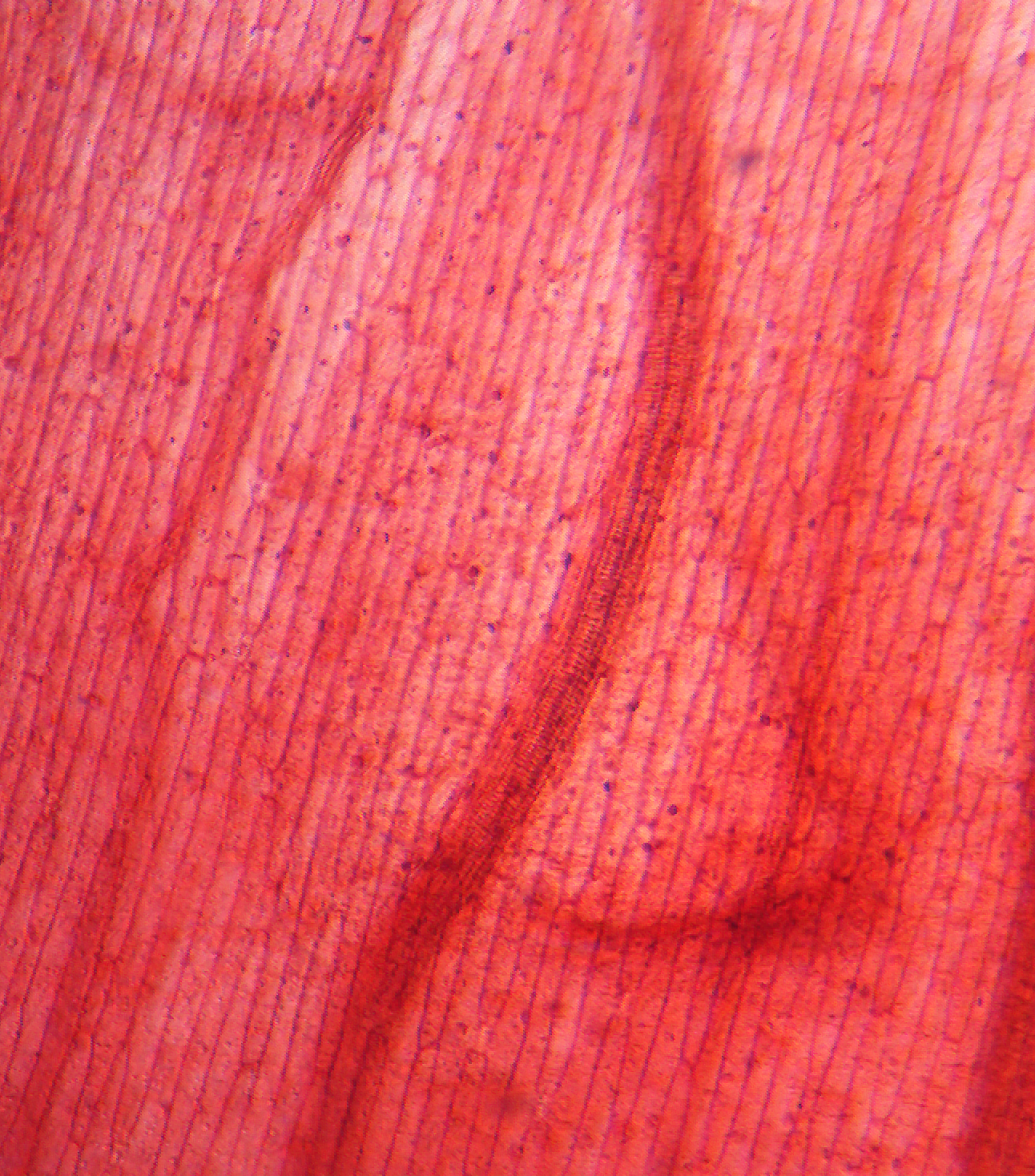 [Speaker Notes: 321. Allium cepa L. Onion, white/yellow;  Elongate epidermal cells stained with safranin, 10X]
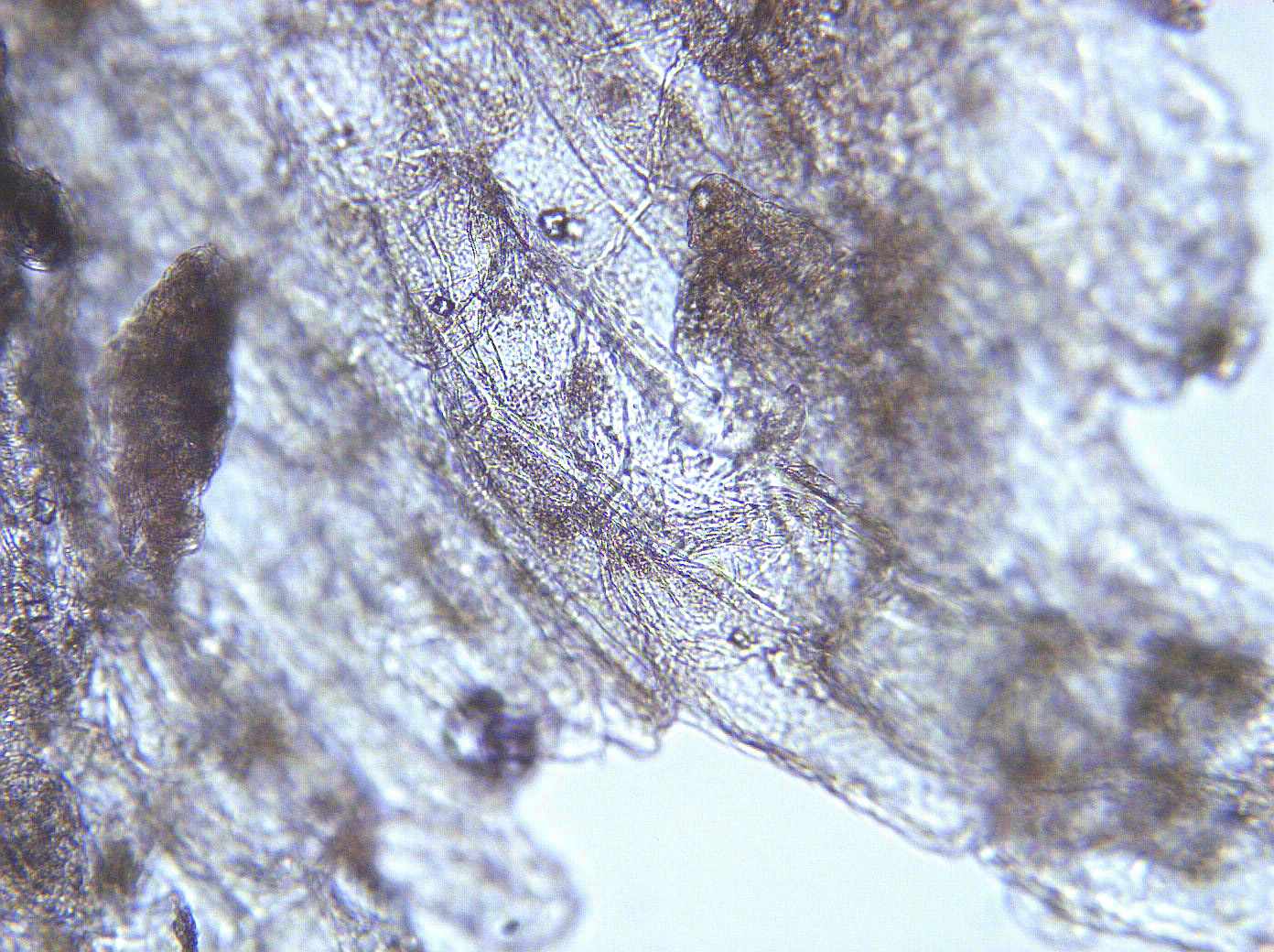 [Speaker Notes: 322. Onion, white/yellow.  Pulp parenchymal cells, 10X.]
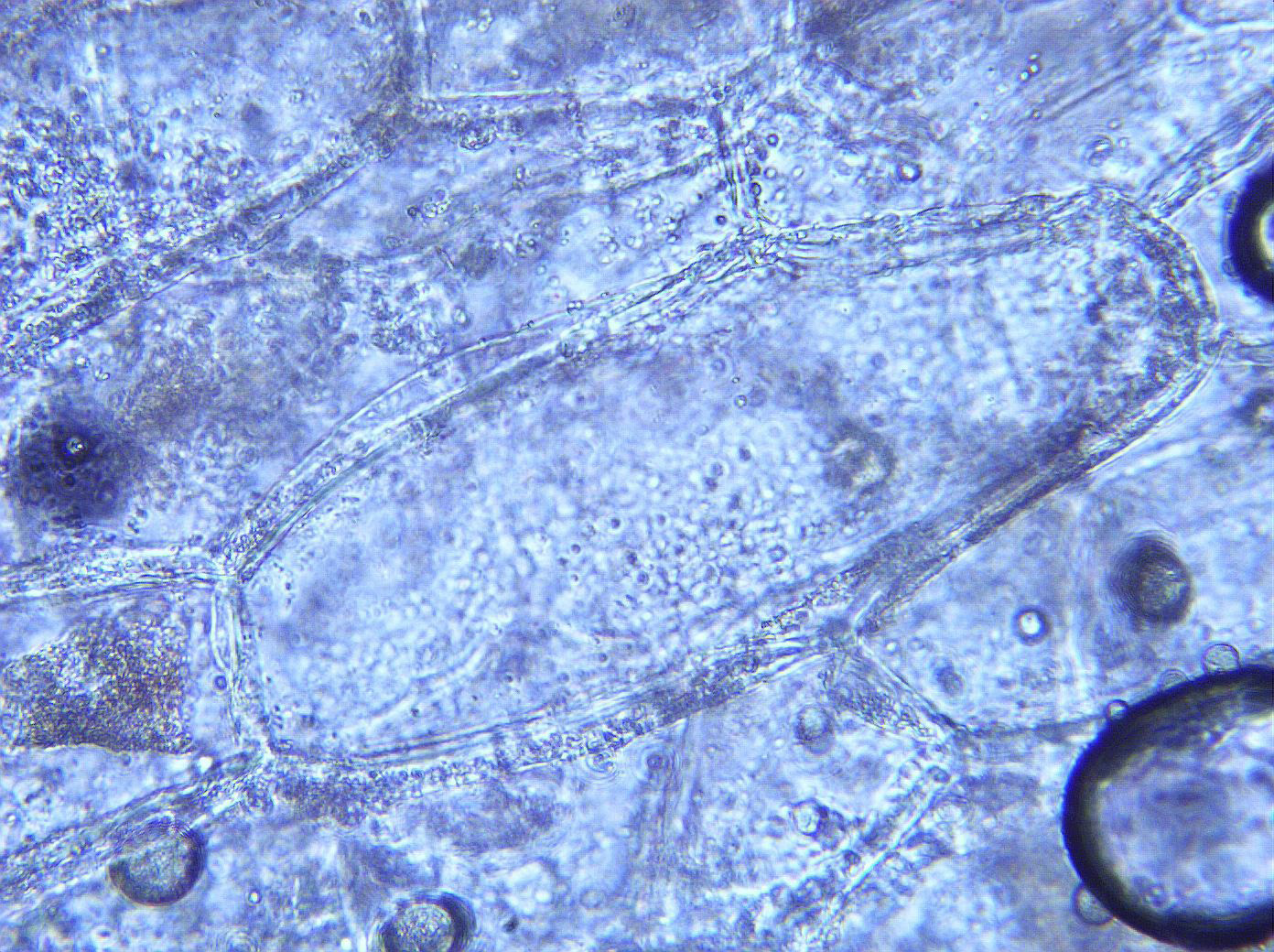 [Speaker Notes: 323. Onion, white/yellow.  Parenchymal cells, 25X.]
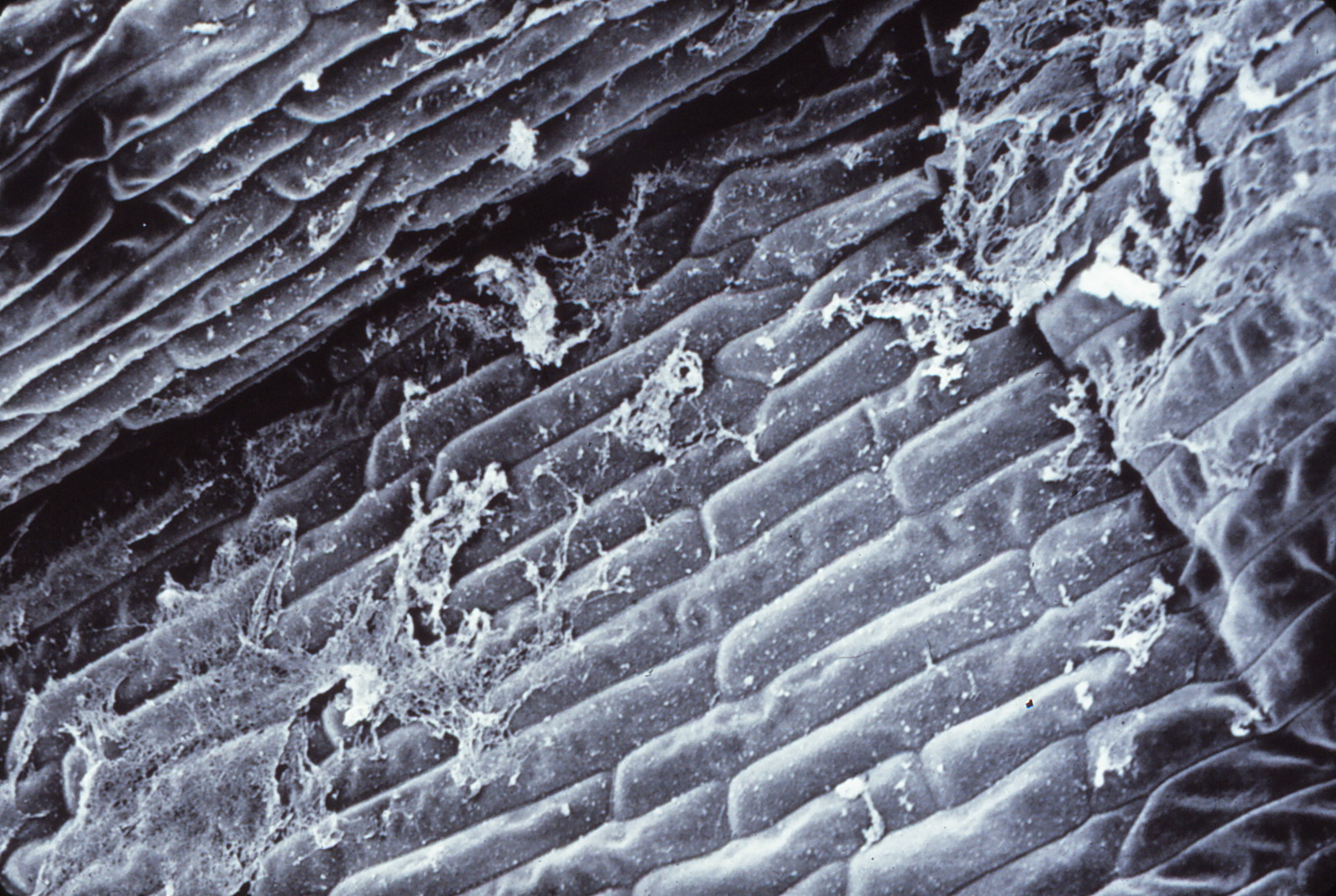 100 µm
[Speaker Notes: 324. Onion, white/yellow.  SEM of parenchymal cells.  Courtesy of Dr, Meredith A. Lane.]